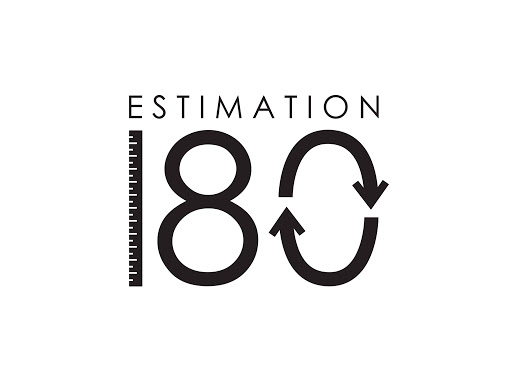 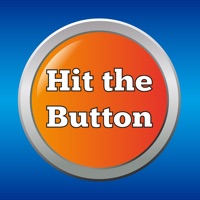 Starters
Today’s estimation.

http://www.estimation180.com/day-101.html

You can have 10 pages either side for the point.
Use Hit the Button to practise times tables and division skills.


https://www.topmarks.co.uk/maths-games/hit-the-button
Problems of the day
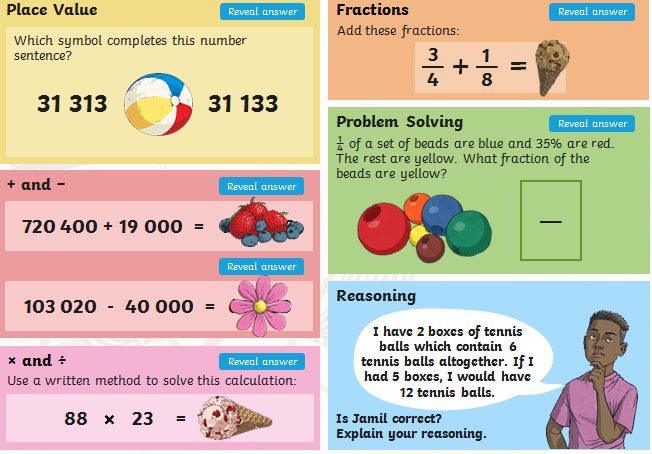 Answers to Problems of the Day
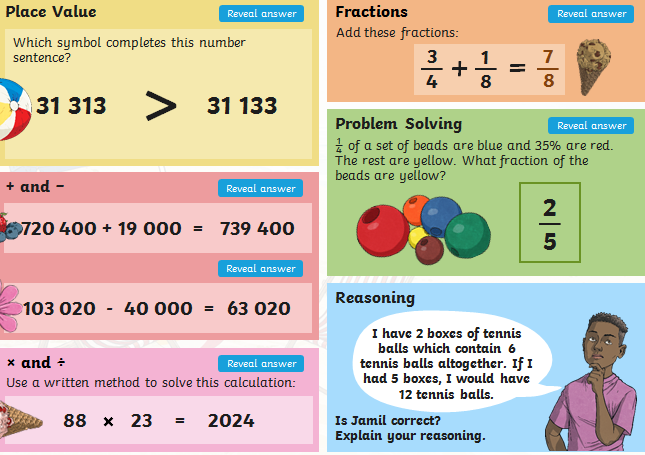 Welcome back.  Today we will be looking at the Area of rectangles. You will find the video in SUMMER TERM –Week 4 (w/c 11th May).  It is lesson 1.  Make sure you watch the video as it will help your understanding.  It quickly mentions perimeter at the start so you may want to remind yourself of what perimeter is and how you would find it.  However, we have done quite a bit of that at school so we can look at area today which you may need a bit more help with.  Enjoy!
https://whiterosemaths.com/homelearning/year-5/
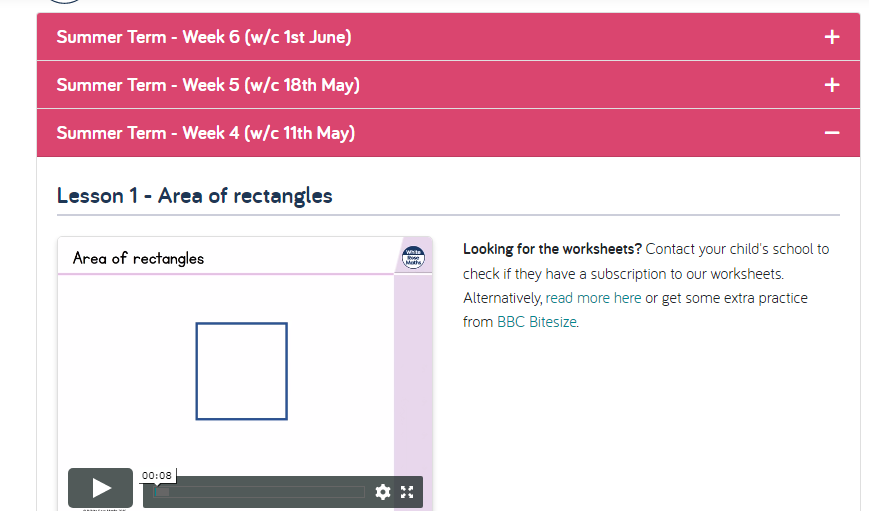 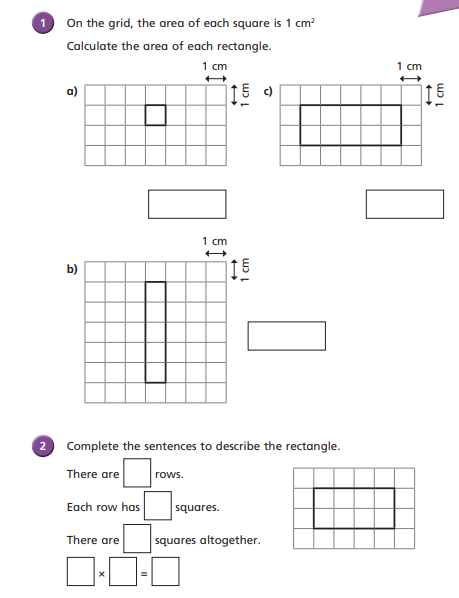 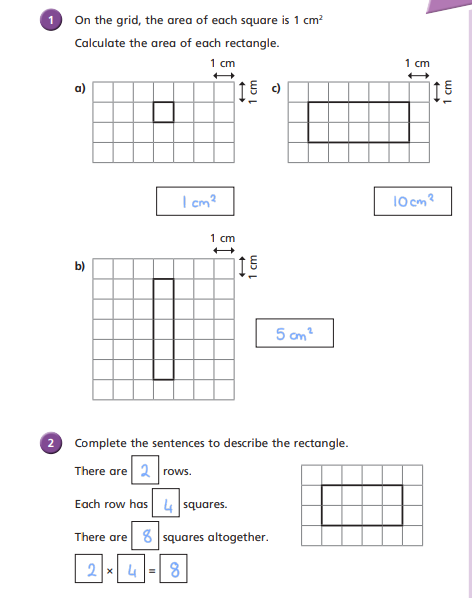 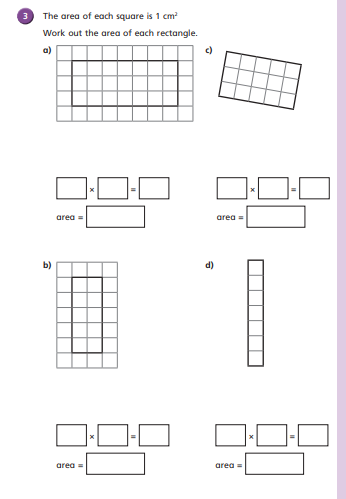 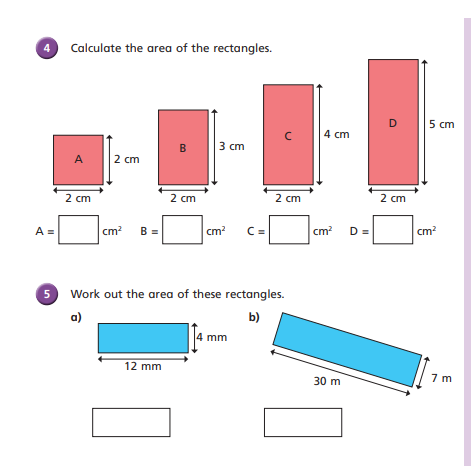 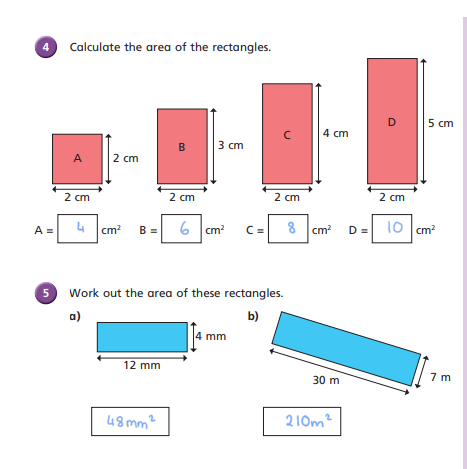 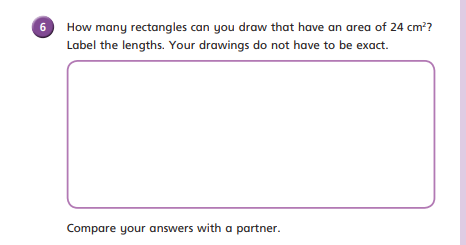 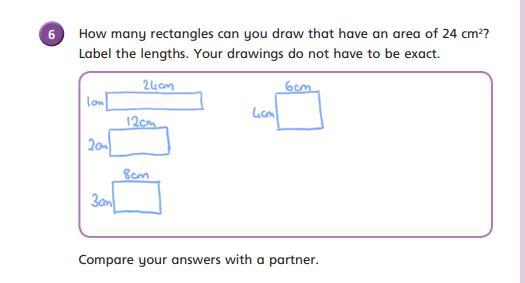 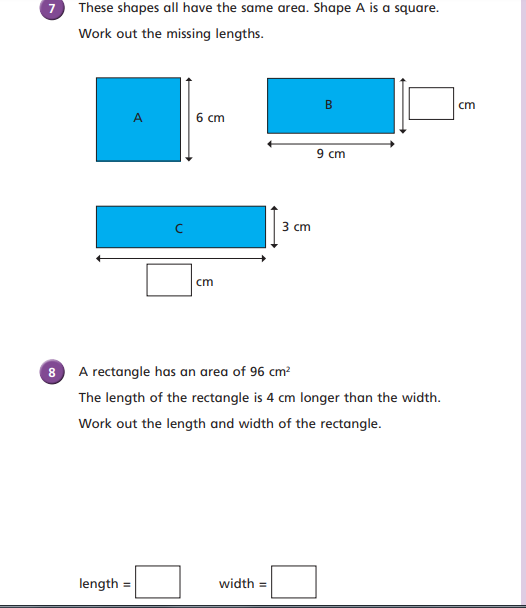 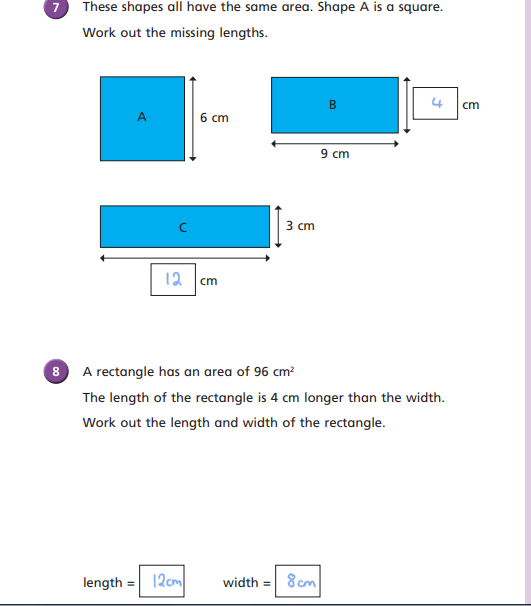